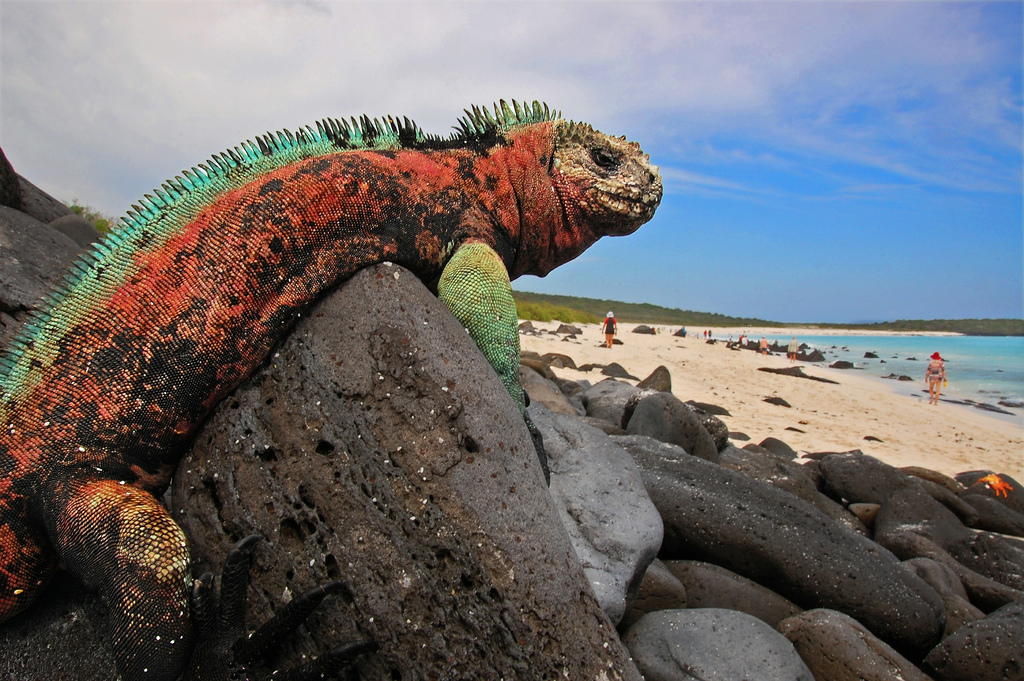 Analysis of the threats to
Galapagos Marine Iguanas(Amblyrhynchus cristatus)
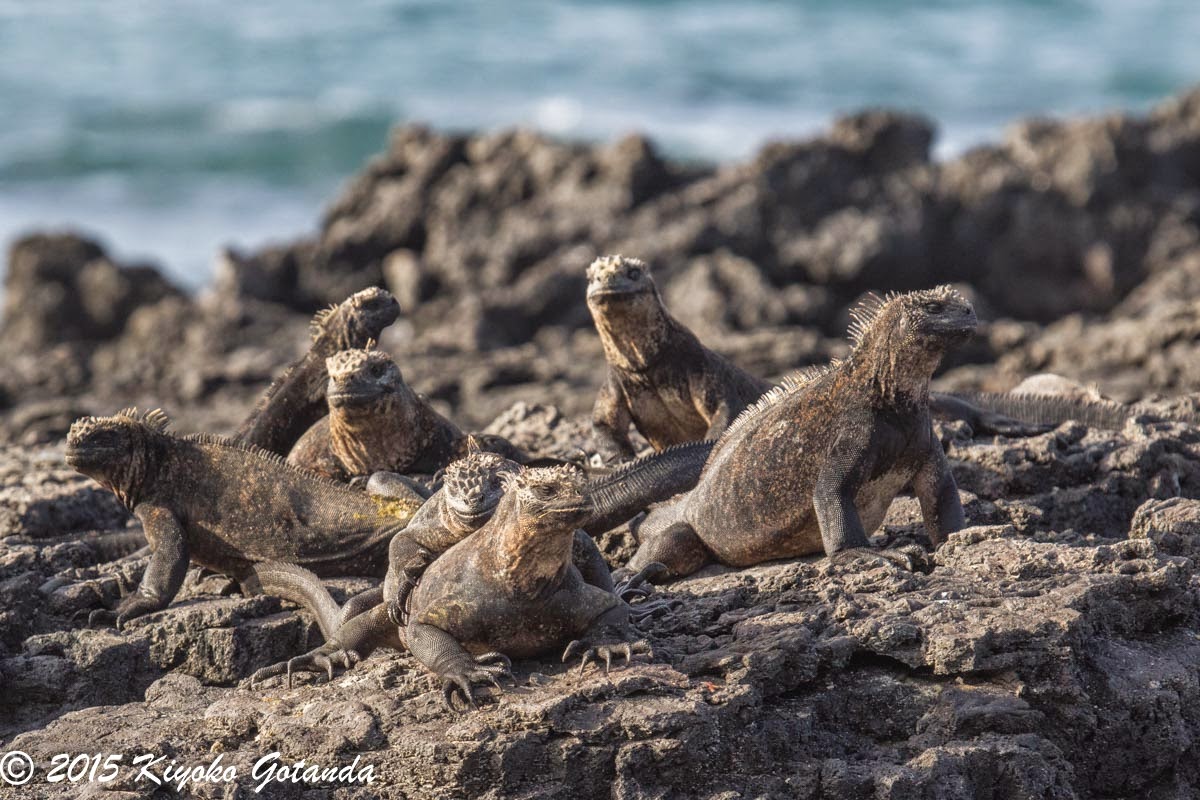 Why Do I Care?
and why should you?
[Speaker Notes: As a tourist, sometimes wondered if my presence was harmful to the Galapagos wildlife]
Background
Marine Iguanas are classified as vulnerable

Due to Area of Occupancy
	Fragmented populations
	Fluctuation in # of 			mature individuals


Official list of threats:
Invasive species
Oil spills
Climate change 
	& severe weather

Are there more…?
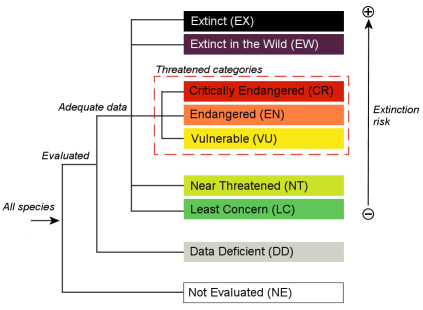 Figure 1. Levels of Classification for the IUCN Red List.
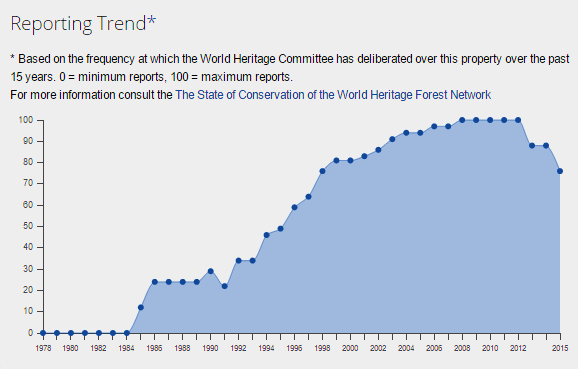 Figure 2. Reporting Trend for Concern over Galápagos Islands. The relative frequency at which the World Heritage Committee deliberated over the Galápagos Islands
[Speaker Notes: After a peak from about 2008-20013, the number of reports on the Galapagos Islands has been decreasing substantially. This indicated a decreasing concern over the well-being of the wildlife. Is this dangerous?]
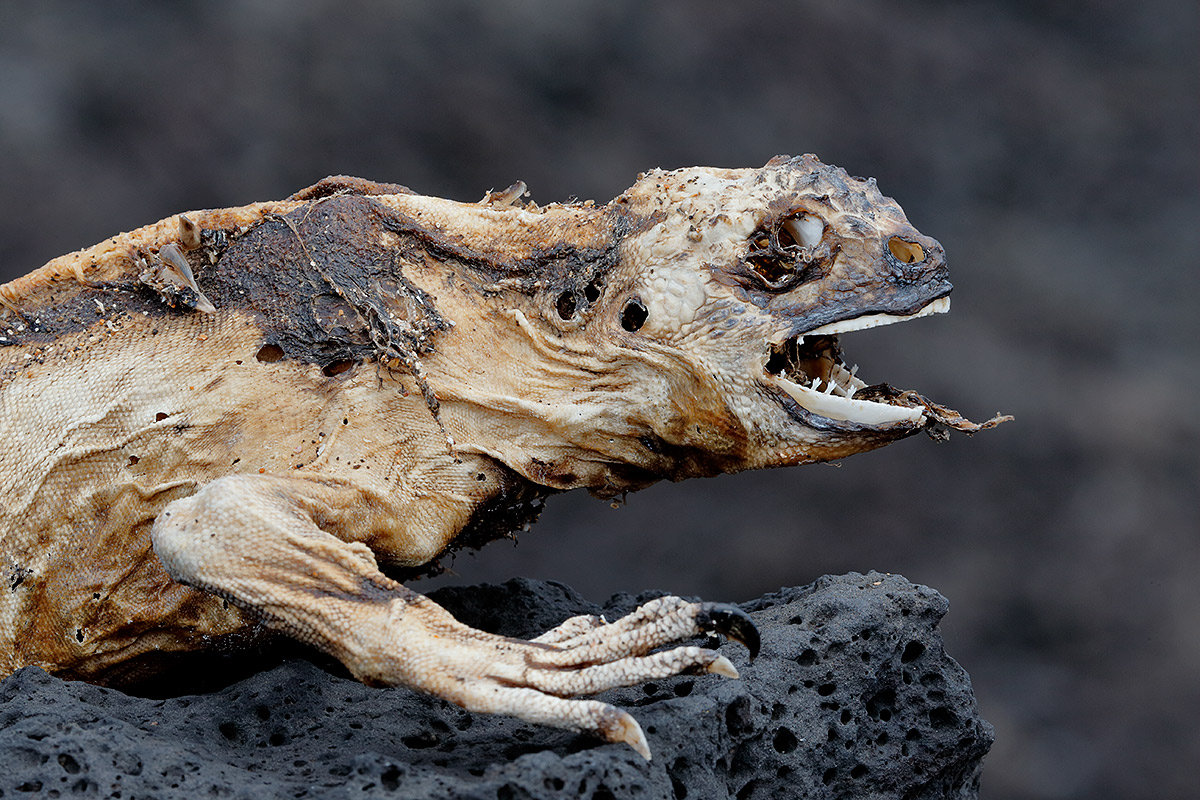 Threats
Invasive Species
Increasing Human Presence
Foreign Pathogens
Global Climate Change
Methods
Categorized each threat using three categories:
Deaths caused (as a %)
Impact on stress levels
Whether it was expected to increase or decrease
Invasive Species
Egg predation
Eggs are dug up by invasive rats
Adult/juvenile predation
Predation by dogs and cats
Minimal ability to learn anti-predator behaviors
They also have low innate predator recognition and stress response
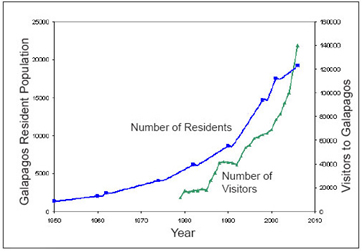 Increasing Human Presence
Figure 3. Number of residents and annual tourists in Galápagos Islands, 1950-2010. Both number of residents and tourists have been increasing since the mid-1950s. Experts expect these numbers to continue to increase. Source: Galápagos Conservancy.
Increasing Human Presence
Direct Human Contact
Unknown impact on stress pathways

May also alter immune system function
Environmental Disasters
Contaminants cause high stress levels

Stress leads to high mortality rates
Foreign Pathogens
Naïve immunity on islands
Mosquitos as vectors
West Nile virus?
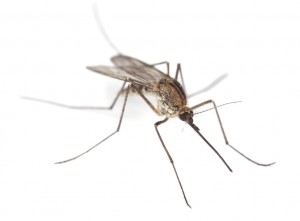 Global Climate Change
Changing oceans
	Long-term 	alteration in 	food source
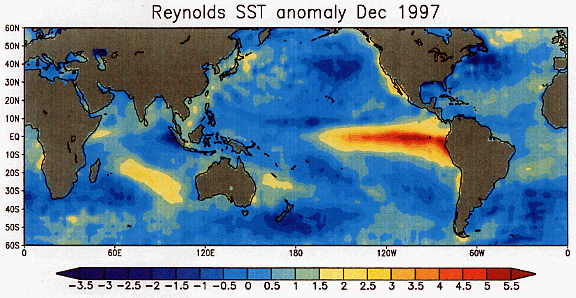 Worsening el Nino events
	Cyclic, 	temporary 	reduction in 	food source
Compounding Threats
Multiple sources of stress = higher mortality
Some threats increase the impact of additional threats
Ex: High stress  weakened immune system  vulnerable to disease
Impacts on iguanas in all age ranges (eggs, juveniles, adults)
Highest mortality rates seen when 2 or more threats occur simultaneously
El Niño
Natural phenomenon, cannot prevent from occuring
More of a catalyst than a cause
Conservation: Next Steps
Mild Threats
Continue current actions

Moderate Threats
Learn more!
Do more?

Severe Threats
Learn More!
Do more!
International scale
Focus on minimizing stressors to minimize the impact of el Niño events
Challenges
Cost
Interest
Understanding
Logistics
Global scale
Limitations
Quantitative vs. Qualitative analysis
Limited data available
Concrete groups – no way to prioritize within a category
Future Study…
Future threats
Threats not well understood
Stress from direct human contact
Foreign pathogens
Breeding programs
Conclusion